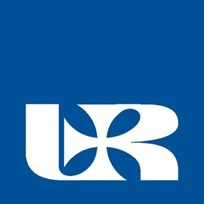 Die Inflation
Kamil Pawlus 
Student des 2. Studienjahres 
An der Fakultät für Wirtschaftswissenschaften
Rzeszower  Universität
Institut für Wirtschaftswissenschaften und Finanzwesen
Präsentationsplan
Definition der Inflation
 Arten der Inflation  
 Ursachen der Inflation
 Auswirkungen der Inflation
Wie kann man die Auswirkungen der Inflation bekämpfen?
Inflation in Deutschland und Polen im Jahr 2022
Zusammenfassung
Quiz
Definition Inflation
Eine Inflation ist eine allgemeine Preissteigerung, die sämtliche angebotene Waren und Dienstleistungen betrifft.
Arten der Inflation
Kriechende Inflation: bis zu 5% pro Jahr
Laufende Inflation: 5 bis 10% pro Jahr
Megainflation: von 15 bis 50% pro Jahr
Galoppierende Inflation: von 50 bis 100% pro Jahr
Hyperinflation über: über 100% auf Jahresbasis
Ursachen der Inflation
-die Geldpolitik des Staates,

-Überschuss an Geld in der Wirtschaft,

-Finanzprobleme des Staates und die Notwendigkeit,
das Haushaltsdefizit zu finanzieren,
Ursachen der Inflation
erheblicher Anstieg der Preise für Energierohstoffe
Beschränkung des Warenangebots
übermäßige Monopole in der Wirtschaft
Auswirkungen der Inflation
Abnahme des Wertes der ungesicherten Ersparnisse


Arbeitnehmerdruck auf Lohnerhöhungen,


Abnahme des Wertes und des Vertrauens in das Geld,
Auswirkungen der Inflation
Einschränkung der Produktion,


Wachstum von Waren und Dienstleistungen
Wie kann man die Auswirkungen der Inflation bekämpfen?
Schützen Sie Ihre Ersparnisse - legen Sie sie z. B. in Gold
Begrenzen Sie unnötige Ausgaben - sparen Sie bei Produkten und Dienstleistungen, die nicht wirklich notwendig sind.
Geben Sie so viele Weisen wie möglich in Ihr Haus ein, um Wasser, Energie, Gas, Strom zu sparen.
Wie kann man die Auswirkungen der Inflation bekämpfen?
Versuchen Sie, Öko-Shopping zu tun.
 Begrenzen Sie Ihre Autonutzung auf ein Minimum, um Kraftstoff zu sparen.
 Suchen Sie nach Aktionen, Rabatten und planen Einkäufe.
Inflation in Deutschland und Polen im Jahr 2022
Quelle: Daten auf der Eurostat-Website
Zusammenfassung
Quiz
…. ist eine allgemeine Preissteigerung, die sämtliche angebotene Waren und Dienstleistungen betrifft:
A. die Inflation

B. die Wirtschaft

C. das Agebot
Die Inflation von 17% ist:
A. Kriechende Inflation

B. Laufende Inflation

C. Megainflation
Welches Land hatte die niedrigste Inflation im gesamten Jahr 2022:
Deutschland 


Polen
Vielen Dank für Ihre Aufmerksamkeit
Wörterbuch:
der Energierohstoff- surowiec energetyczny,
das Angebot- podaż,
die (Pl.) Ersparnisse- oszczędności
die Geschäftstätigkeit- działalność gospodarcza,
der Wert- wartość,
geplant- planowane,
tatsächlich- rzeczywisty,
der Gewin- zysk,
die Einschränkung- ograniczenie,
die Produktion- produkcja,
dasAuslandsgeschäft- transakcja zagraniczna,
die Ware- towar
die Dienstleistung- usługa, 
ungesichert-niezabezpieczone,
die Inflation- Inflacja, 
die Preissteigerung – wzrost cen, 
Verschiedene- rożne,
das Kriterium- kryterium,
kriechende Inflation- inflacja pełzająca,
laufende Inflation- inflacja krocząca,
die Megainflation- megainflacja,
Galoppierende Inflation- inflacja galopująca,
die Hyperinflation- hyperinflacja, 
die Wirtschaft- gospodarka,
die Notwendigkeit- konieczność,
Haushaltsdefizit- deficyt budżetowy ,
die Lohnerhöhung- podwyżka płac,
Quellen
https://mfiles.pl/pl/index.php/Inflacja

https://www.studysmarter.de/schule/wirtschaft/volkswirtschaftslehre/inflation/

https://www.money.pl/gospodarka/inflacjabezrobocie/edukacja/inflacja/

https://ec.europa.eu/eurostat/databrowser/view/tec00118/default/table?lang=en